消化器内視鏡VTRライブラリー
大腸癌狭窄に対する
大腸用ステント留置術

2013.7
Ascending colon cancer obstructionBTSWallFlex™ Colonic Stent
70歳台男性、糖尿病で通院中もコントロール不良。
突然のイレウスで入院、CTで肝曲の狭窄によるイレウスと診断。1日絶飲食+補液で経過を見るもイレウスが悪化した為に入院後2日目に大腸ステント留置
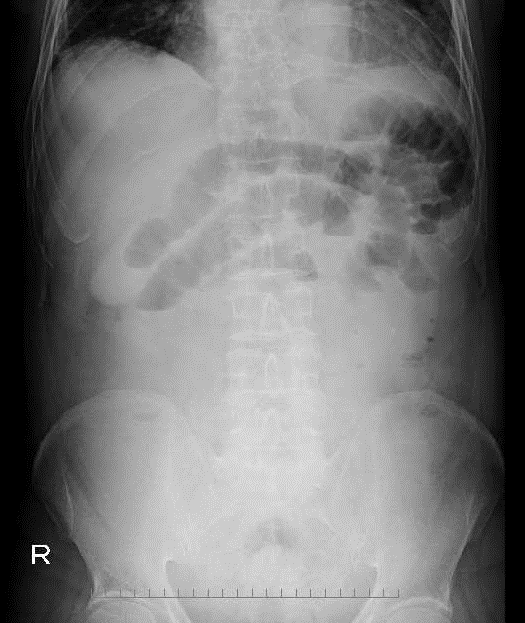 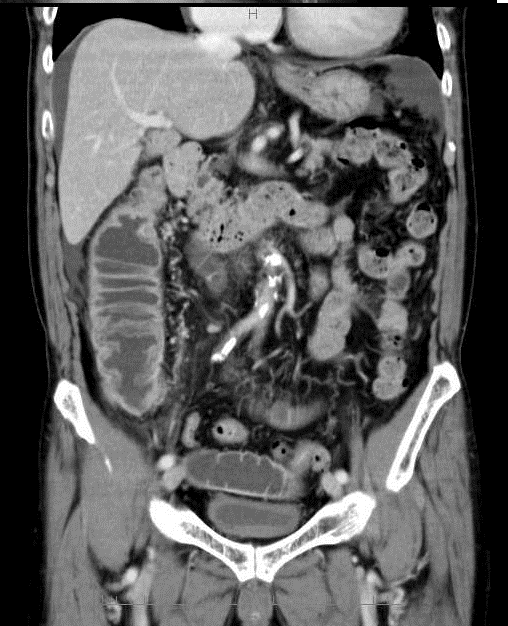 留置方法は動画をご覧ください
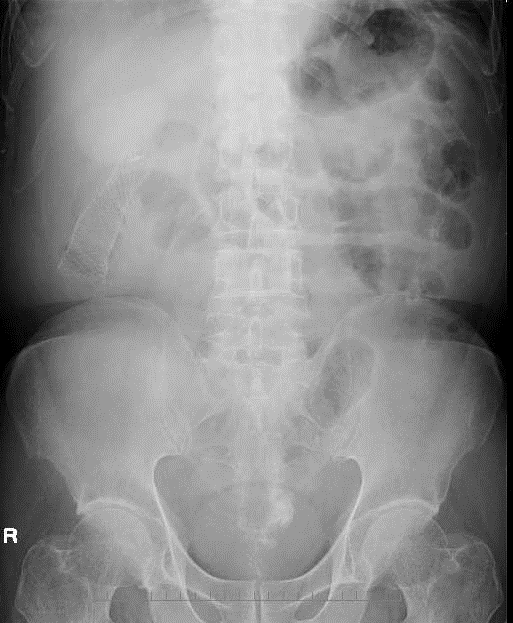 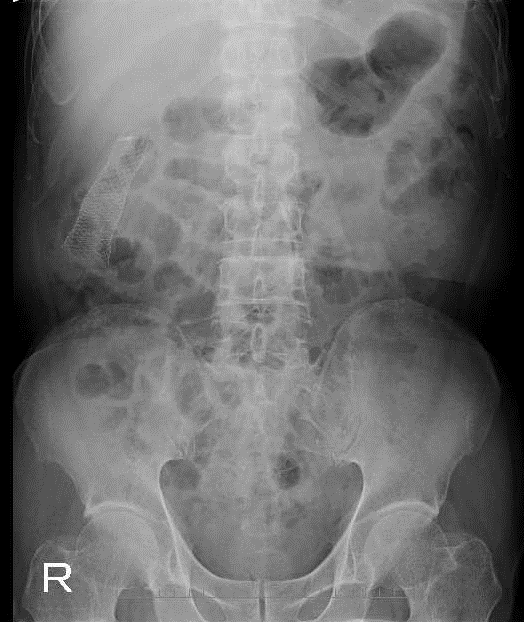 留置翌日
留置4日目
、当日飲水開始、翌日中粥開始、9日目にマグコロールPで機械的前処置、10日目に腹腔鏡下右半結腸切除術施行
腹腔鏡下右半結腸切除術　D-3
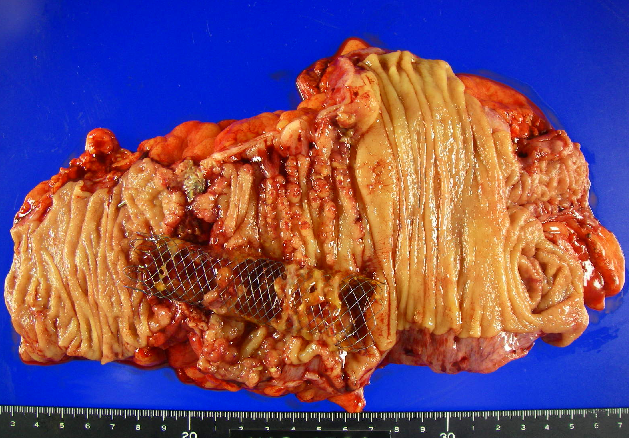 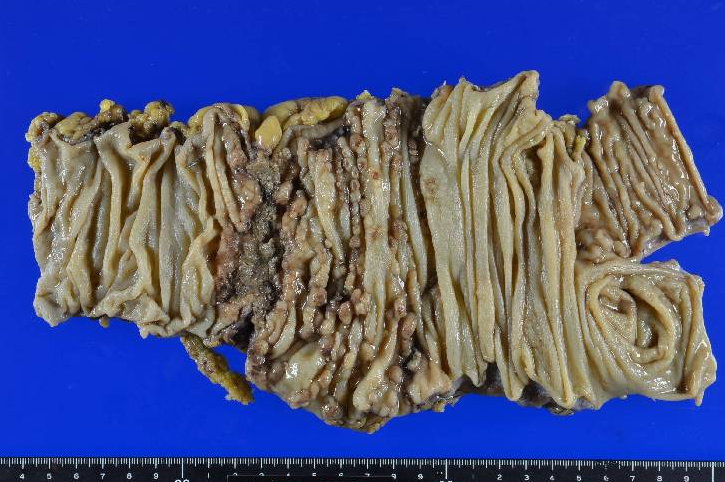 Ascending colon, terminal ileum and appendix, right   hemicolectomy :                                                             
Tubular adenocarcinoma, moderately differentiated type,  Type 3, 40x70mm, pSS, int, INF-b, ly-2, v-2, n(-)  Stage 2